Weak Supervision for Fake News
Detection via Reinforcement Learning
陈卓敏
2020.07.09
The Thirty-Fourth AAAI Conference on Artificial Intelligence (AAAI-20)
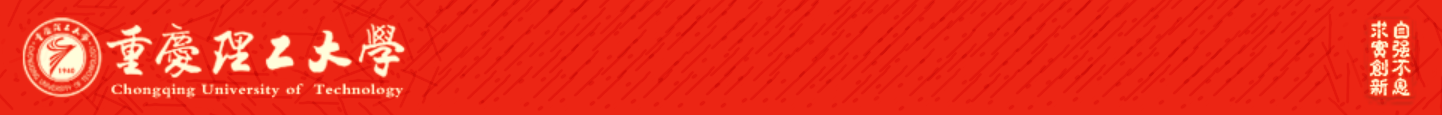 ATAI
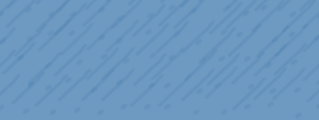 Chongqing University of Technology
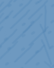 Advanced Technique of Artificial  Intelligence
Chongqing University of Technology
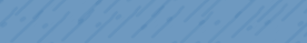 1.强化学习

2.介绍

3.贡献

4.模型描述

5.模型分析
2
1.强化学习
Learning to play Go
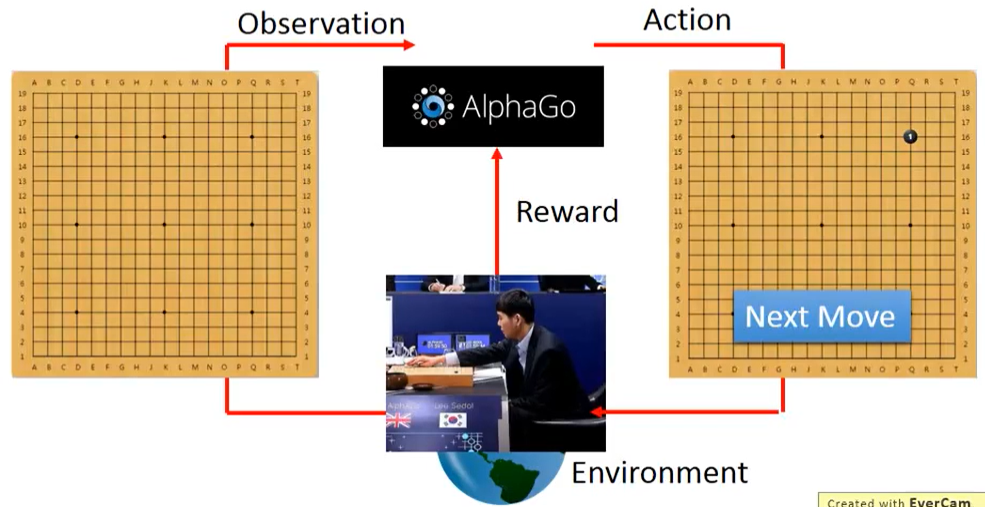 Learning to play Go
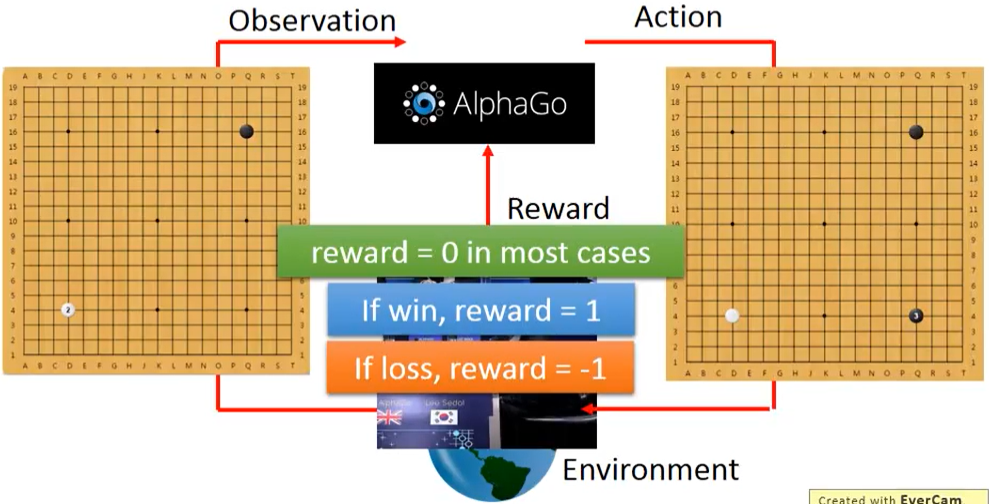 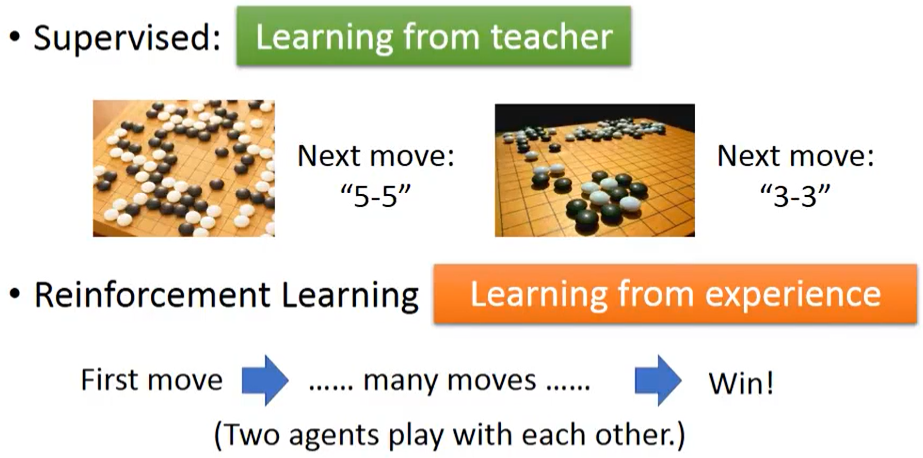 Example: Playing Video Game
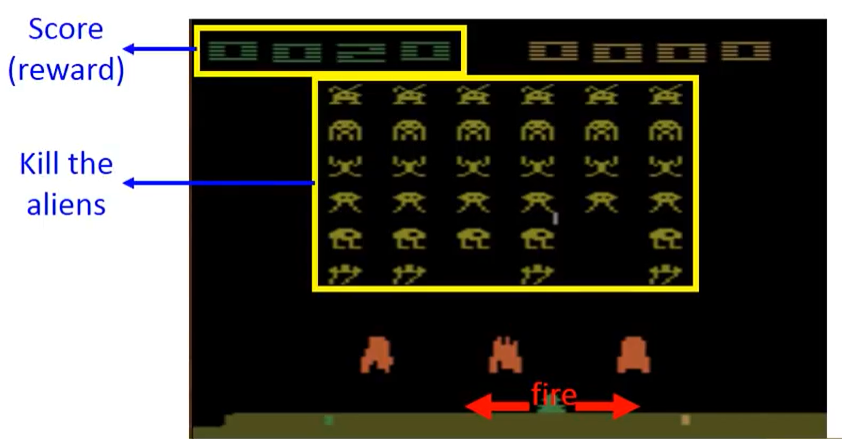 Example: Playing Video Game
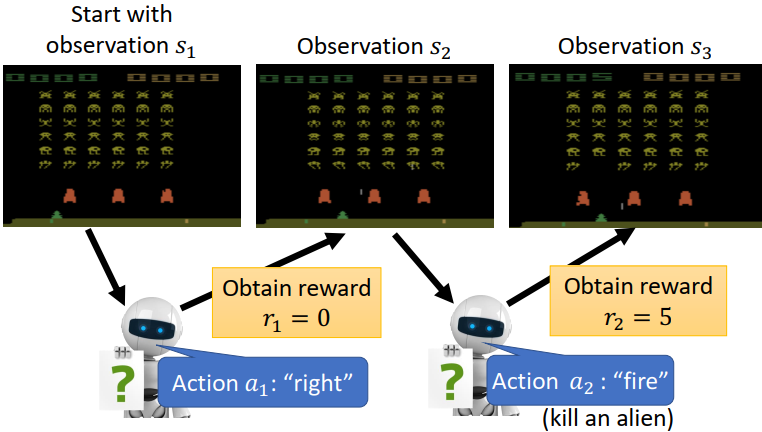 Example: Playing Video Game
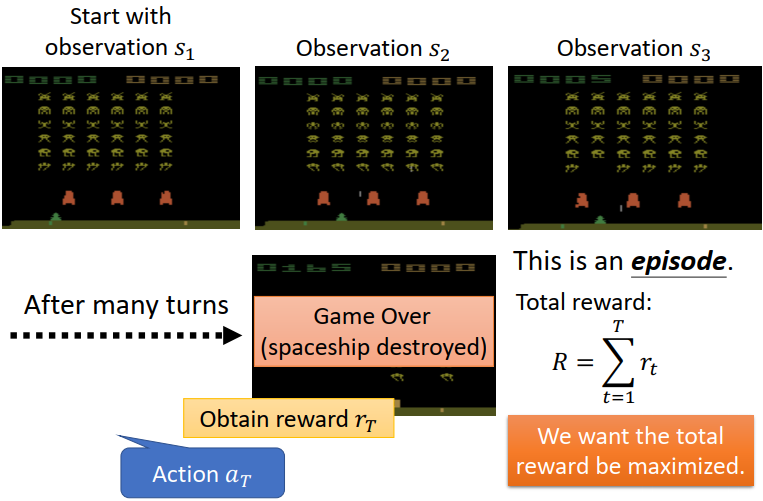 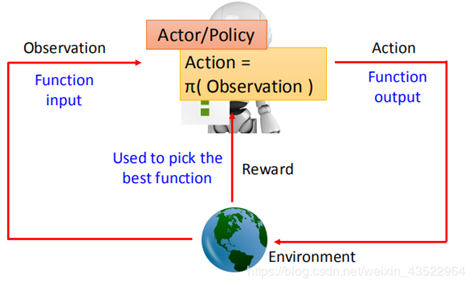 Basic Components
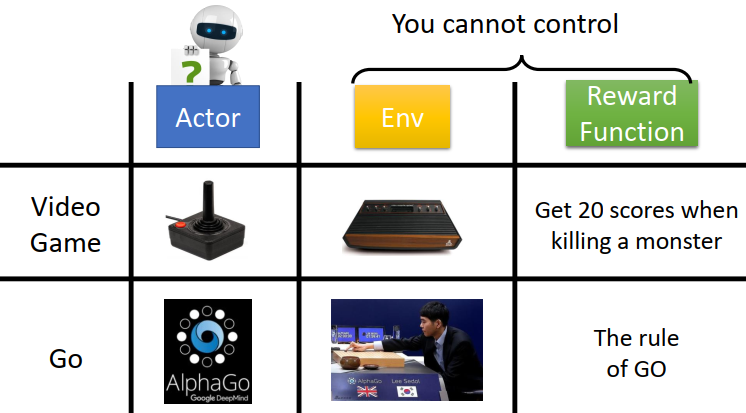 Neural Network as Actor
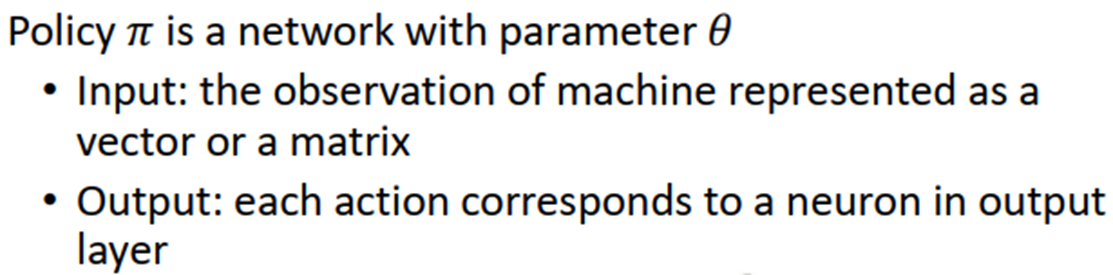 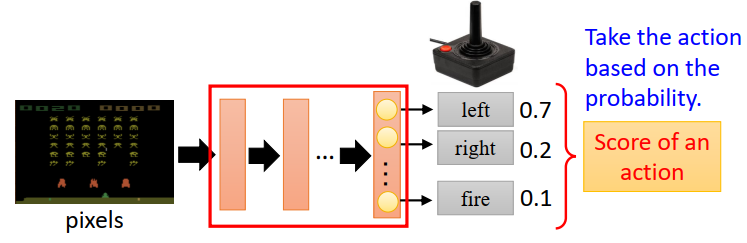 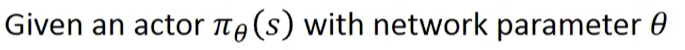 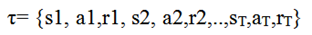 τ用来表示observation，action，reward构成的连续决策序列:
如果是玩游戏的话，τ就完整记录了游戏各个时间的信息。那么就可以计算整个episode的奖励和：

 
那么R的期望值就是：

 
从理论分析的角度，要计算期望值要遍历所有的序列τ并求出概率，然后按照公式计算，

但是这往往是不可能的，所以用采样的方法来逼近。例如让agent玩游戏N次，那么期望值就可以记成：
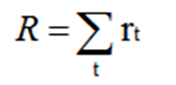 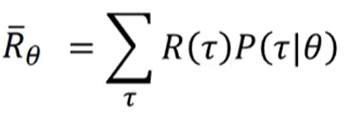 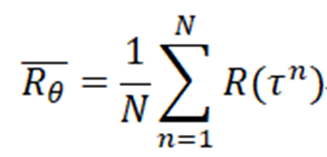 奖励最大优化问题（Gradient Ascent）
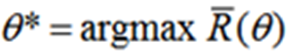 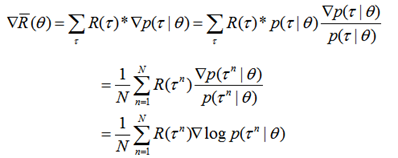 奖励最大优化问题（Gradient Ascent）
继续将过程τ拆分：
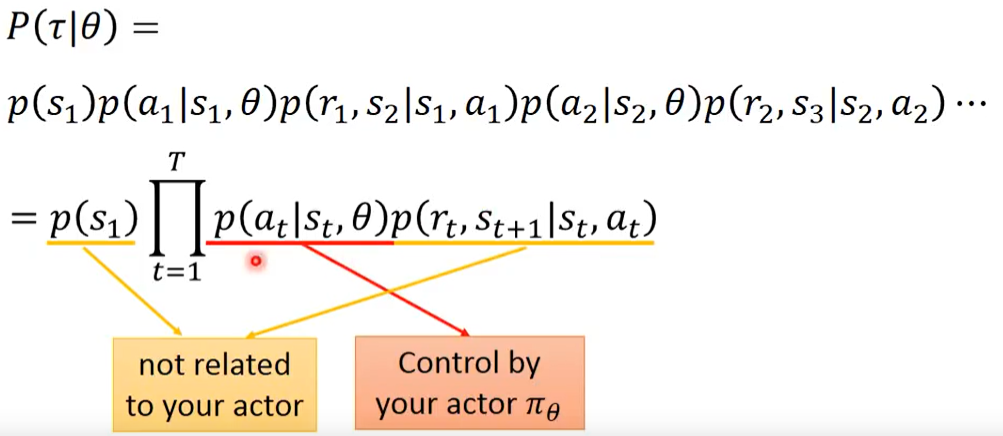 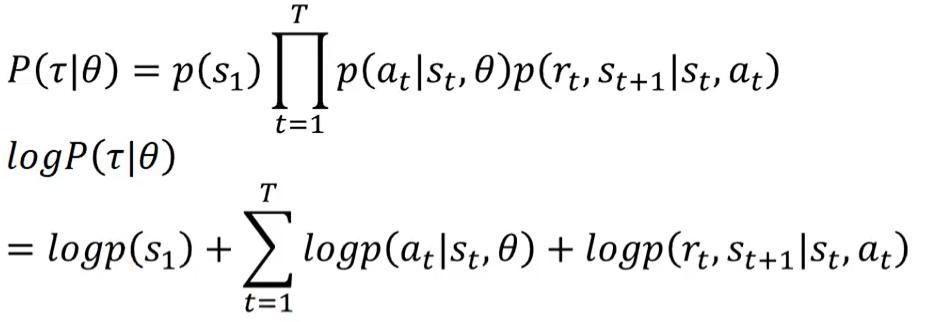 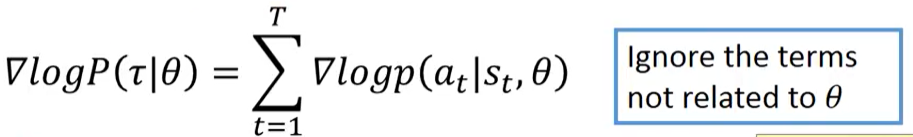 奖励最大优化问题（Gradient Ascent）
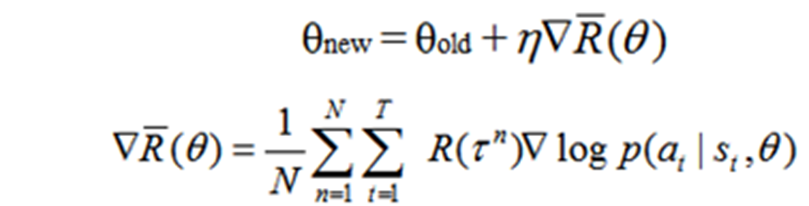 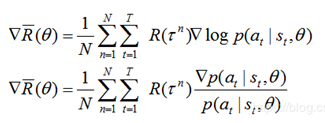 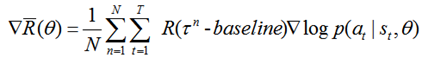 2.介 绍
训练深度学习模型需要大量的手工标记数据，创建这样的数据昂贵又耗时；

只有当注释者对事件足够了解时，才能获得准确的标签；

新闻的动态性导致已有标签样本的质量下降，一些样本可能很快就会过时，无法代表关于新出现事件的新闻。


可能的解决方案：利用阅读新闻的用户提供的反馈。
缺点：与专家标注样本不同，这些弱标注样本不可避免地存在噪声。用户可能会以假新闻的形式报道真实的新闻。
3.贡 献
•利用用户报告作为对假新闻检测的弱监督。提出了一个有效的弱监督假新闻检测框架。



•提出的WeFEND框架可以自动标注新闻文章，有助于扩大训练集的大小，确保深度学习模型在假新闻检测方面的成功。



•提出的框架WeFEND采用了强化学习技术，能够选择高质量的样本，进一步提高了假新闻检测的性能。
4. 模型描述
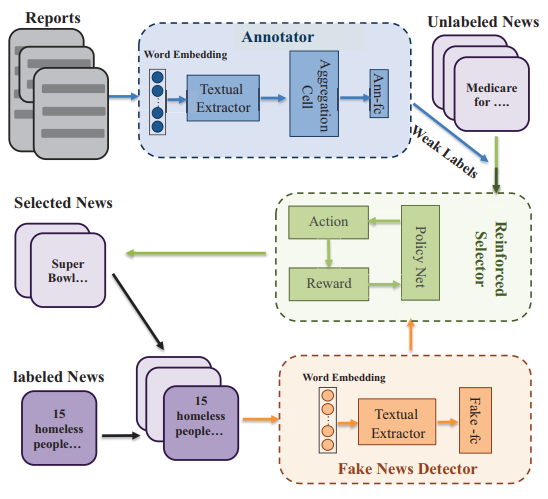 注释器：可以根据用户的报告为未标记的新闻自动分配弱标签。

强化选择器：从弱标记数据中选择高质量的样本，过滤掉那些可能降低检测器预测性能的低质量样本。

假新闻检测器：根据新闻内容来识别假新闻。
注释器
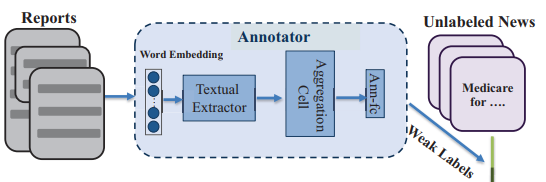 文本特征提取器


基于报告的自动注释
   

     单元聚集
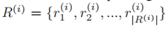 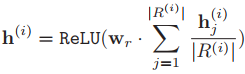 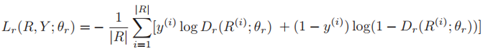 强化选择器
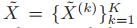 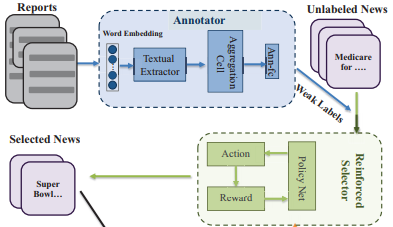 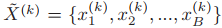 问题公式化：对于每个样本，强化数据选择器的作用是保留或删除。当前样本      的判定基于其状态向量和所有之前样本                    。
数据选择问题可以自然地转换为马尔可夫决策过程(MDP)，这是强化学习的前提。
假新闻探测器
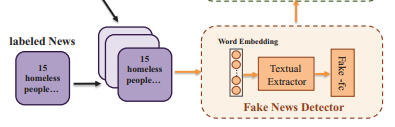 文本特征提取器

假新闻检测器的输入是新闻内容，输出是给定新闻的假概率。
强化选择器
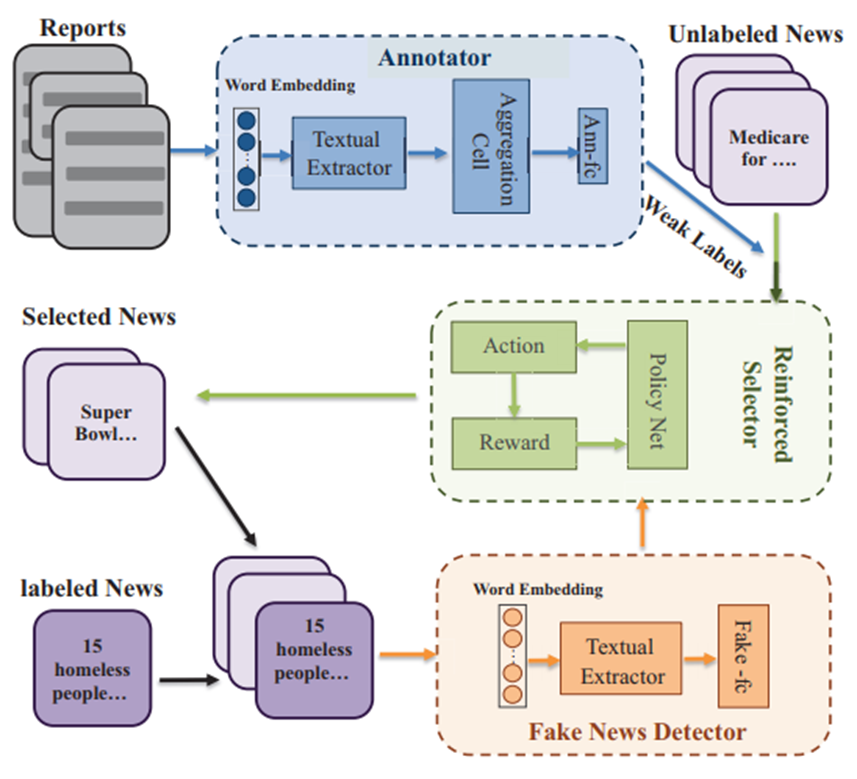 假新闻探测器

State：状态向量包含四个元素：
（1）注释器的输出概率；
（2）假新闻检测器的输出概率；
（3）当前样本与所选样本的余弦相似度最大值；
（4）当前样本的弱标签。


Action：
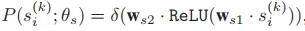 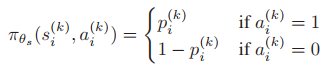 强化选择器
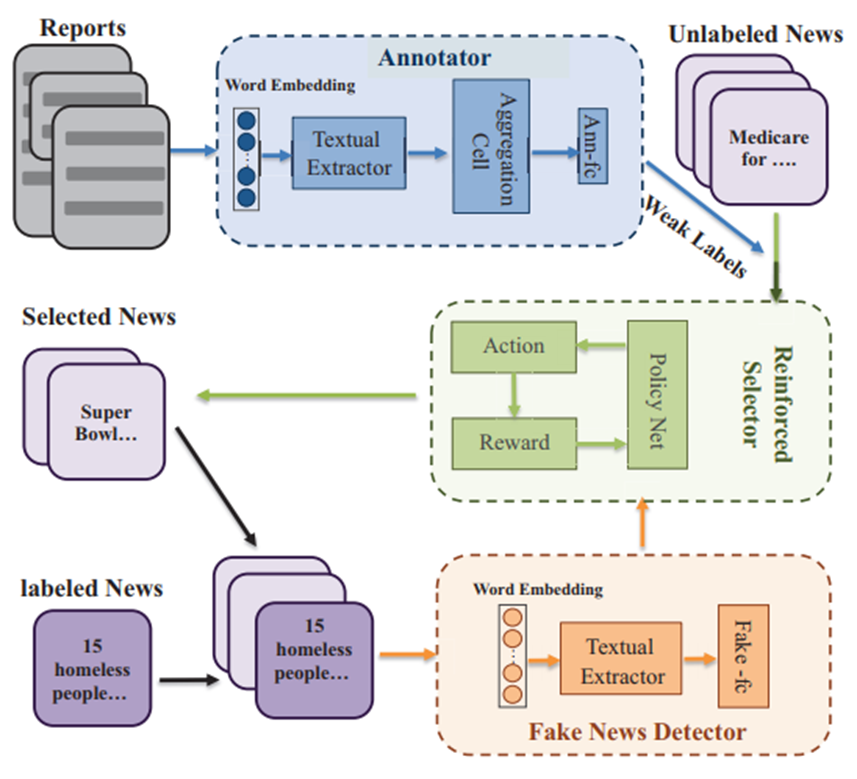 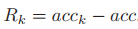 Reward：
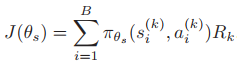 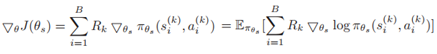 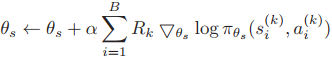 强化弱监督假新闻检测框架
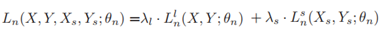 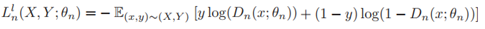 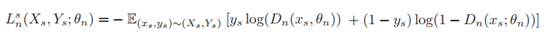 实验
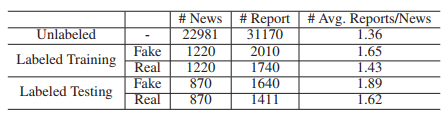 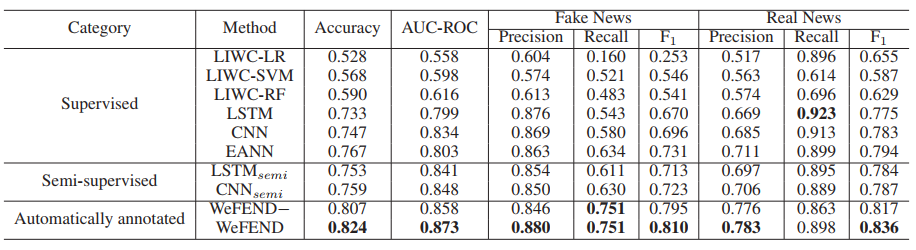 5. 模型分析
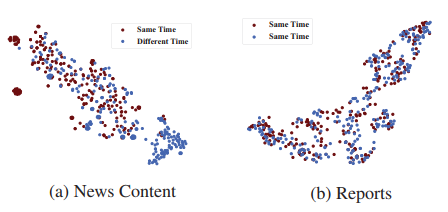 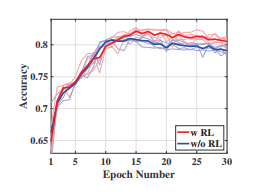 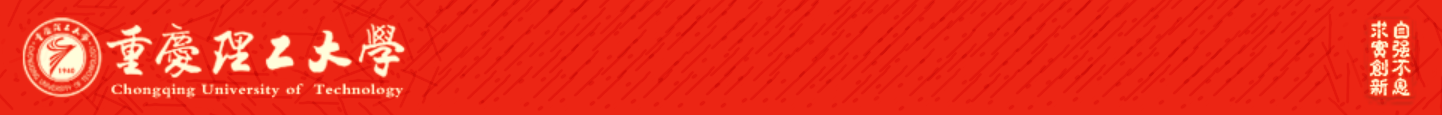 ATAI
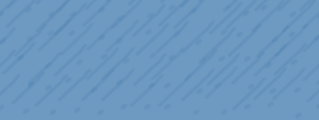 Chongqing University of Technology
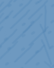 Advanced Technique of Artificial  Intelligence
Chongqing University of Technology
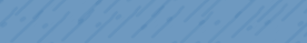 Thanks
28